МОУ гимназия № 7 города Буденновска
Белянская У.А.,
учитель начальных классов
представляет
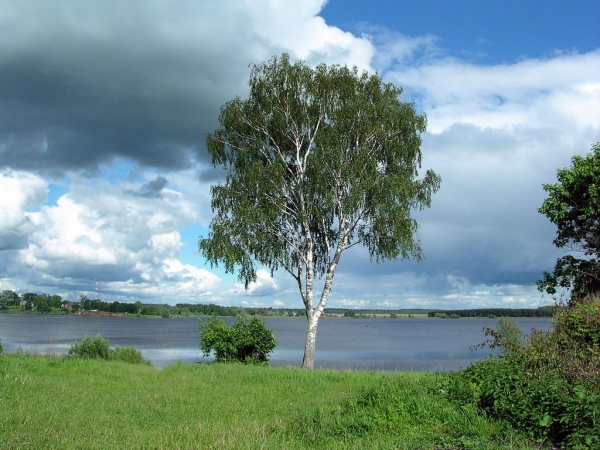 Тема урока: Работа с бумагой. Коллективная аппликация «Берёзовая роща».
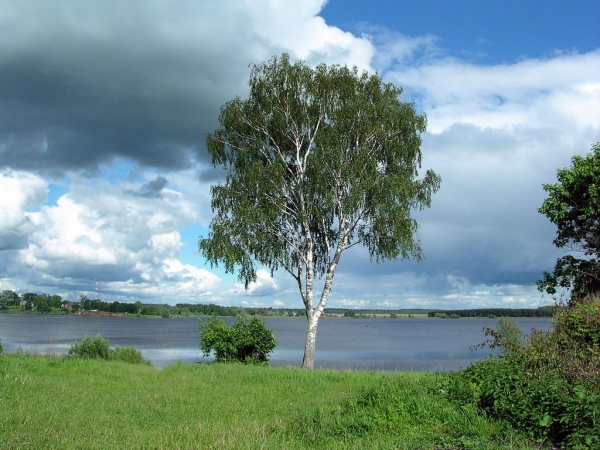 Люблю березку русскую,
То светлую, то грустную
В зеленом сарафанчике, 
С платочками в карманчиках,
С красивыми сережками,
С зелеными застежками.
Люблю её заречную
С нарядными оплечьями,
То ясную, кипучую,
То грустную, плакучую.
			А. Прокофьев
Люблю березку русскую,
То светлую, то грустную
В зеленом сарафанчике, 
С платочками в карманчиках,
С красивыми сережками,
С зелеными застежками.
Люблю её заречную
С нарядными оплечьями,
То ясную, кипучую,
То грустную, плакучую.
			А. Прокофьев
Изделия  русских  мастеров из бересты
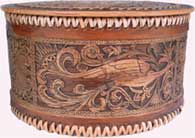 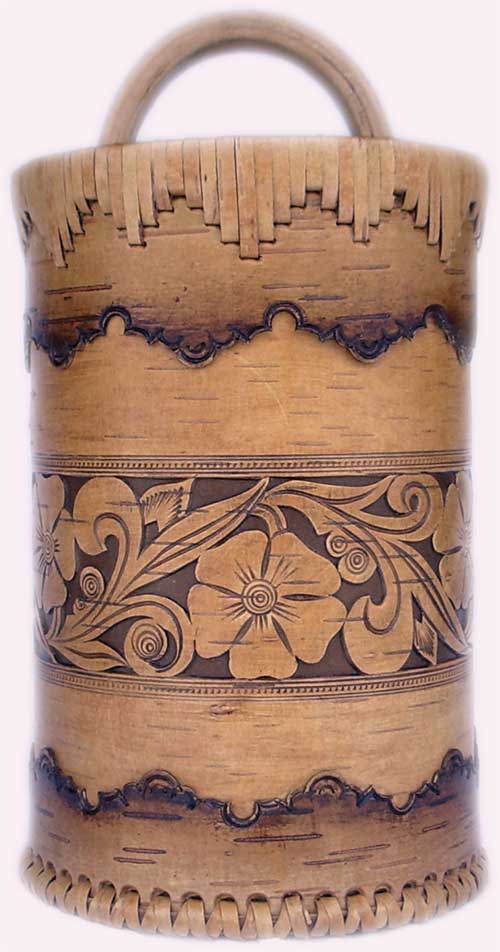 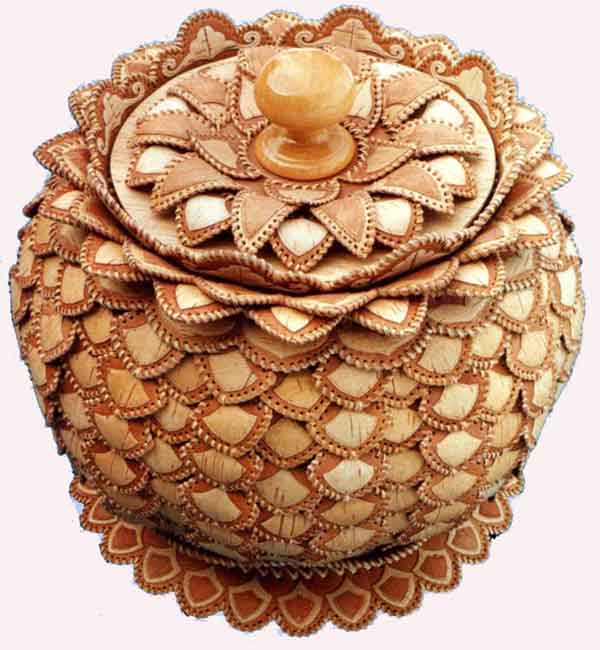 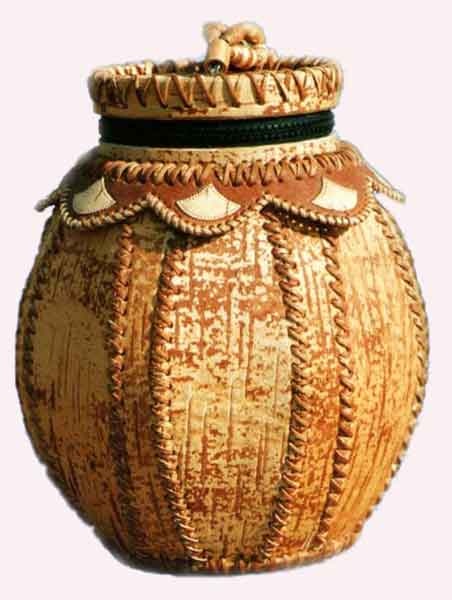 Собери пословицу
Берёза не угроза: где стоит, там и шумит.
Бела береста — да дёготь чёрен.
Тонка берёза, да разуму учит.
Для врага и берёза — угроза.
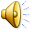 МОУ гимназия № 7 города Буденновска
Спасибо за внимание!